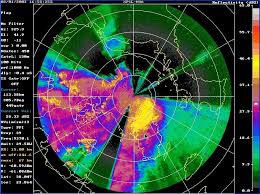 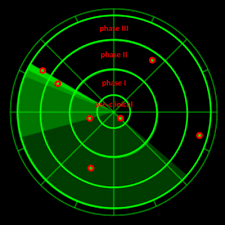 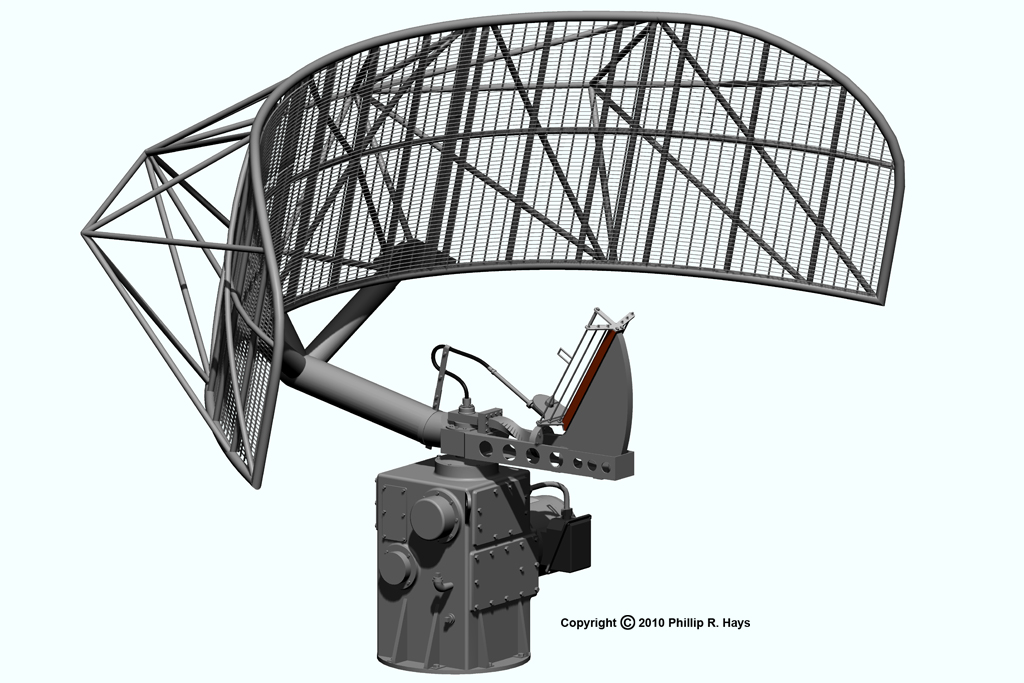 Radar
Corso di Laurea Magistrale: 
Scienze e Tecnologie della Navigazione / Scienza Nautiche, Aeronautiche, Meteo-Oceanografiche 
Anno Accademico: 2022/2023
Crediti: 6 CFU
Docente: Giampaolo Ferraioli
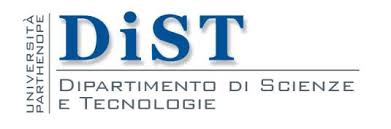 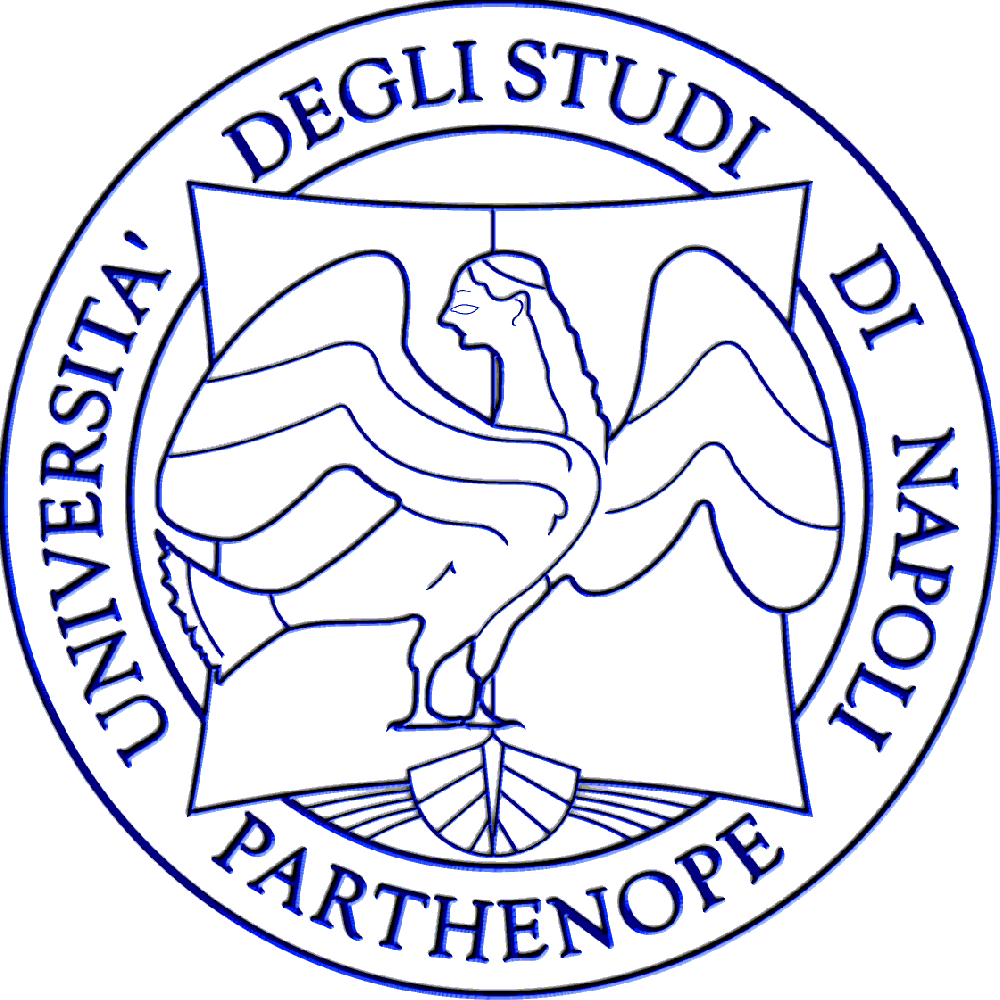 Sommario
Il Sistema Radar
Sistema Radar
Il Sistema radar può essere schematizzato mediante il seguente schema a blocchi (semplificato)
Trasmettitore
Duplexer
Display
Ricevitore
Trasmettitore (Tx): generazione, modulazione e amplificazione del segnale
Ricevitore (Rx): riceve, demodula, filtra il segnale
Sistema Radar
Antenna: normalmente utilizzati i paraboloidi 
Diagramma di Radiazione – Antenna Direttiva
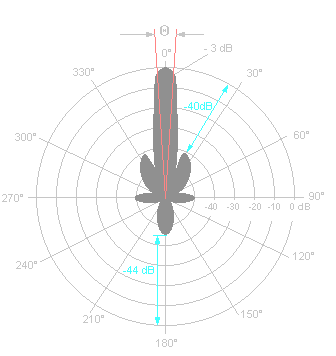 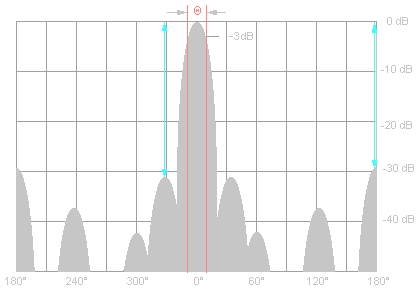 Sistema Radar
Antenna: normalmente utilizzati i paraboloidi



 				                 Caso Ideale

  				                  
														Caso Reale
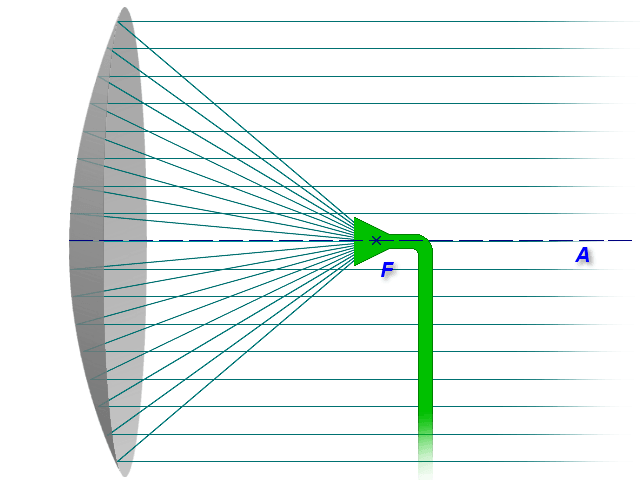 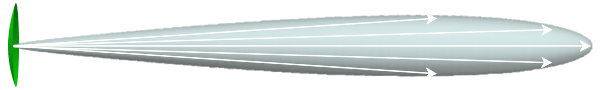 Sistema Radar
Antenna: isotropiche e direttive
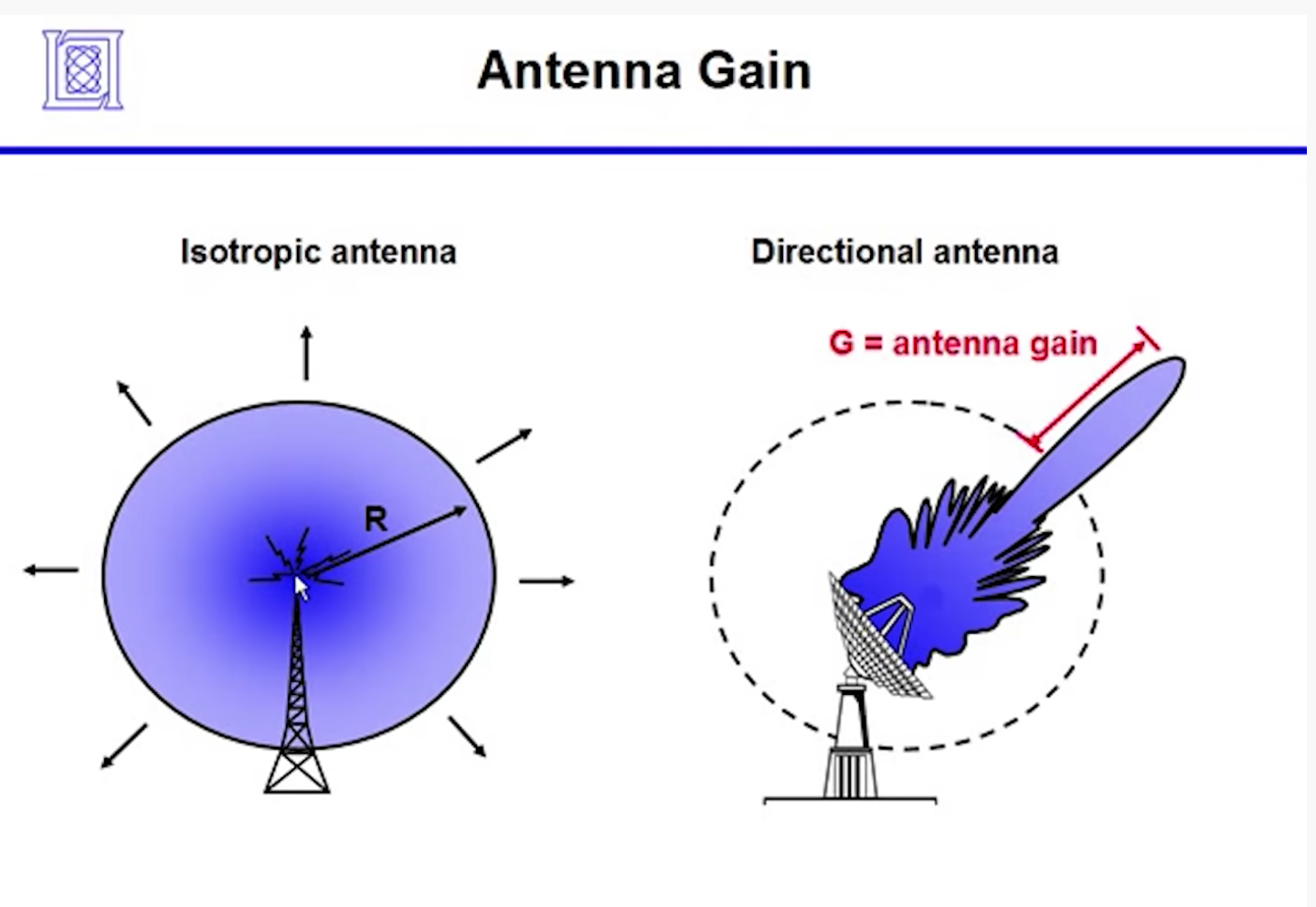